INFO DANI 2017.
Predstavljanje natječaja za dodjelu bespovratnih sredstava projektima i programima organizacija civilnoga društva iz javnih izvora u 2017. godini


Ministarstvo znanosti i obrazovanja


Info dani, 9. i 10. ožujka 2017.
1
INFO DANI 2017.
Sadržaj:

  Izvaninstitucionalni odgoj i obrazovanje djece i mladih
  Izrada udžbenika za slijepe i slabovidne učenike i studente 
  Pružanje usluge pomoćnika u nastavi učenicima s teškoćama u razvoju
Sufinanciranje posebnih programa obrazovanja pripadnika nacionalnih   manjina u Republici Hrvatskoj
  Javni pozivi u području znanosti
Natječaji financirani u okviru sredstava iz Europskog socijalnog fonda – OP Učinkoviti ljudski potencijal 2014.-2020.
2
INFO DANI 2017.
1.
Izvaninstitucionalni odgoj i obrazovanje djece i mladih




Ivana Pilko Čunčić, prof.
Uprava za standard, strategije i posebne programe
3
INFO DANI 2017.
Plan provedbe Natječaja za šk. god. 2017./2018.

objava natječaja – travanj 2017. 
planirani rok za završetak natječaja – kolovoz 2017.
objava odluke ministra o dodjeli bespovratnih sredstava – rujan 2017.
potpisivanje ugovora između korisnika i MZO-a - rujan 2017.
provedba projekata – listopad 2017. do 31. kolovoza 2018.
ukupan planirani iznos za dodjelu bespovratnih sredstava – približno 8.000.000,00 kn

upute za prijavitelje – u pripremi
sve obavijesti bit će dostupne na mrežnim stranicama www.mzo.hr
svi upiti i prijedlozi šalju se e-poštom: udruge@mzo.hr
INFO DANI 2017.
PRIORITETNA PODRUČJA NATJEČAJA U ŠK. GOD. 2017./2018.


P1: Promicanje jednakopravnosti, socijalne uključenosti te očuvanja nacionalnoga i lokalnog identiteta:
 
Odgoj i obrazovanje za osobni i socijalni razvoj, solidarnost, socijalnu uključenost i opće ljudske vrijednosti;
Odgoj i obrazovanje za mir i nenasilno rješavanje sukoba;
Odgoj i obrazovanje za ljudska prava, odgovornost i aktivno građanstvo; 
Odgoj i obrazovanje o štetnosti korupcije i koruptivnim rizicima;
Odgoj i obrazovanje za očuvanje povijesnoga, kulturnoga i hrvatskoga nacionalnog identiteta; 
Odgoj i obrazovanje o pravima i očuvanju identiteta nacionalnih manjina, interkulturalizmu i multikulturalizmu; 
Poticanje očuvanja kulturne i prirodne baštine te tradicionalnih obrta.
 
 
P2: Unapređenje kvalitete života djece i mladih:
 
Odgoj i obrazovanje o zdravim načinima života, očuvanju prirode i održivom razvoju;
Odgoj i obrazovanje za volonterstvo;
Razvoj poduzetničkih aktivnosti djece i mladih;
Poticanje kreativnosti i stvaralaštva djece i mladih;
Odgoj i obrazovanje za financijsku i medijsku pismenost;
Razvijanje vještina i kompetencija u području tehnike te informacijskih i komunikacijskih tehnologija.
5
INFO DANI 2017.
Najvažniji uvjeti natječaja u šk. god. 2017./2018.

prednost u financiranju imat će projekti čiji su krajnji korisnici djeca i mladi s posebnim odgojno-obrazovnim potrebama (daroviti učenici i učenici s teškoćama)

projekt se provodi isključivo na području Republike Hrvatske

prijava projekta u partnerstvu obavezna je s minimalno jednom odgojno-obrazovnom ustanovom u županiji u kojoj se projekt provodi

jedna udruga može prijaviti samo jedan projekt s jednim ili više partnera, a ista udruga može biti partner na više projekata

projekt treba napisati koristeći se smjernicama za pisanje projekata koji se provode u odgojno-obrazovnim ustanovama (objavljeno uz natječaj) 

projekt je potrebno pisati u skladu s načelima hrvatskoga standardnog jezika
6
INFO DANI 2017.
2.
Izrada udžbenika za slijepe i slabovidne učenike i studente 




Ksenija Majcan Franjković
Uprava za standard, strategije i posebne programe
7
INFO DANI 2017.
Javni poziv za financiranje projekata za izradu udžbenika za slijepe i slabovidne učenike i studente za školsku/akademsku godinu 2017./2018.

Cilj Javnog poziva je financijski podržati projekte/programe koji pružaju usluge prilagodbe udžbenika, literature, edukativnih i didaktičkih materijala za potrebe slijepih i slabovidnih učenika i studenata na Brailleovom pismu u tiskanom i/ili digitalnom obliku

Objava javnog poziva i kriterija – do 10. travnja 2017.
Javni poziv namijenjen financiranju projekata/programa neprofitnih organizacija koje imaju iskustva u adaptaciji i izradi udžbenika na Brailleovom pismu za potrebe slijepih i slabovidnih učenika i studenata 
Javni poziv uključuje projektno partnerstvo s odgojno-obrazovnim ustanovama (škole, visokoškolske ustanove) u kojima se školuju slijepi i slabovidni učenici i studenti
ukupna vrijednost natječaja – 1.700.000,00 kn
Područje aktivnosti projekata vezana su uz zaštitu i promicanje ljudskih prava, unapređenje i poboljšanje obrazovanja slijepih i slabovidnih učenika i studenata kako bi stekli nova znanja i vještine s kojima pridonose kvaliteti svoja života i cijele zajednice
8
INFO DANI 2017.
3.
Pružanje usluge pomoćnika u nastavi učenicima s teškoćama u razvoju




Katarina Željeznjak, mag. ang./ling.
Uprava za standard, strategije i posebne programe
9
INFO DANI 2017.
Naziv natječaja: Javni poziv za prijavu projekata udruga koje pružaju usluge pomoćnika u nastavi učenicima s teškoćama u razvoju za 2016./2017. školsku godinu

Cilj: 

osigurati usluge pomoćnika u nastavi učenicima s teškoćama u razvoju tijekom izvršavanja zadataka koji zahtijevaju komunikacijsku, senzornu i motoričku aktivnost učenika, u kretanju, pri uzimanju hrane i pića, u obavljanju higijenskih potreba tijekom svakodnevnih aktivnosti odgojno-obrazovnog procesa 
podržati projekte udruga koje pružaju usluge pomoćnika u nastavi učenicima s teškoćama u razvoju

Rezultati: 

od 55 prijavljenih projekata udruga na Javni poziv sredstva su odobrena za 50 udruga što uključuje angažiranje 287 pomoćnika u nastavi za 302 učenika s teškoćama u razvoju
prihvatljivi prijavitelji: udruge čije je primarno djelovanje usmjereno na područje skrbi o učenicima s teškoćama u razvoju u Republici Hrvatskoj
datum objave: 1. lipnja 2016. godine
iznos sredstava: ukupna vrijednost osiguranih sredstava udrugama za pružanje usluge pomoćnika u nastavi učenicima s teškoćama u razvoju za 2016./2017. školsku godinu iznosi 11.087.120,60 kuna
10
INFO DANI 2017.
Naziv natječaja: Javni poziv za prijavu projekata udruga koje pružaju usluge pomoćnika u nastavi/stručno komunikacijskih posrednika djeci s teškoćama u razvoju za 2017./2018. školsku godinu

Cilj: 

osigurati usluge pomoćnika u nastavi djeci s teškoćama u razvoju tijekom izvršavanja zadataka koji zahtijevaju komunikacijsku, senzornu i motoričku aktivnost, u kretanju, pri uzimanju hrane i pića, u obavljanju higijenskih potreba tijekom svakodnevnih aktivnosti odgojno-obrazovnog procesa 
podržati projekte udruga koje pružaju usluge pomoćnika u nastavi/stručno komunikacijskih posrednika djeci s teškoćama u razvoju

Rezultati: 

prihvatljivi prijavitelji: udruge čije je primarno djelovanje usmjereno na područje skrbi o djeci s teškoćama u Republici Hrvatskoj 
datum objave: lipanj 2017. godine
iznos sredstava:ukupna vrijednost osiguranih bespovratnih sredstava udrugama za pružanje usluga pomoćnika u nastavi/stručno komunikacijskih posrednika djeci s teškoćama u razvoju za 2017./2018. školsku godinu iznosi 10.000.000,00 kuna
11
INFO DANI 2017.
4.
Sufinanciranje posebnih programa obrazovanja pripadnika nacionalnih manjina u Republici Hrvatskoj
12
INFO DANI 2017.
Naziv natječaja: Javni poziv za sufinanciranje posebnih programa obrazovanja pripadnika nacionalnih manjina u Republici Hrvatskoj


priprema i organiziranje posebnih oblika nastave (sedmodnevnih ljetnih škola učenja jezika i kulture nacionalnih manjina u Republici Hrvatskoj)

namijenjeno udrugama nacionalnih manjina koje provode odgojno-obrazovne programe učenja jezika i kulture nacionalnih manjina, odnosno učenicima pripadnicima nacionalnih manjina u osnovnim i srednjim školama
13
INFO DANI 2017.
Dokumenti:

Zakon o odgoju i obrazovanju na jeziku i pismu nacionalnih manjina
Državni pedagoški standardi osnovnoškolskog i srednjoškolskog sustava odgoja i obrazovanja
Odluka o raspodjeli financijskih sredstava za sufinanciranje posebnih programa obrazovanja nacionalnih manjina u Republici Hrvatskoj

Rezultati:
U školskoj godini 2015./2016. za posebni oblik nastave (ljetne škole) za učenike pripadnike nacionalnih manjina odobrena su sredstva u iznosu od 581.000,00 kuna
za sedam (7) ljetnih škola. 
Ljetne škole organiziraju i provode manjinske udruge čije je primarno djelovanje
usmjereno na područje odgoja i obrazovanja učenika pripadnika nacionalnih manjina
u Republici Hrvatskoj.

Dinamika raspisivanja natječaja u 2016./2017. školskoj godini
Javni poziv – kraj travnja 2017.
14
INFO DANI 2017.
Financiranje - sredstva osigurana u Državnom proračunu

za sufinanciranje posebnih oblika nastave (ljetnih škola) na Aktivnosti: Posebni programi obrazovanja za provođenje programa nacionalnih manjina  u 2017. godini osigurano je
      650.000,00 kuna

Raspon iznosa koji se može dodijeliti 
do 1.000,00 kuna po učeniku/učenici pripadniku/pripadnici nacionalne manjine 
     (za prijevoz i smještaj učenika, za nabavu potrebnih didaktičkih materijala za potrebe organiziranja programa ljetne škole)

Očekivani broj potpora 
 do 12 potpora
15
INFO DANI 2017.
Način prijave
izvornik i obvezujući prilozi poštom 

Mjesto prijave, detaljnih obavijesti i pravodobnih informacija
		Ministarstvo znanosti i obrazovanja 
			Donje Svetice 38
			 10 000 Zagreb

Dostupnost obavijesti i rezultata 
http://www.mzo.hr
telefon: +385 (1) 4594 357
faks: +385 (1) 4594 319
e-pošta: nacionalne-manjine@mzo.hr 

Prosudbu obavlja nezavisno stručno tijelo koje imenuje ministar 
(Povjerenstvo za raspodjelu sredstava namijenjenih sufinanciranju odgojno-obrazovnih programa nacionalnih manjina u RH u 2017. godini)
Očekivani rezultati i isplata sredstava temeljem ministrove odluke
tijekom lipnja 2017.
16
INFO DANI 2017.
5.
Javni pozivi u području znanosti


Amalija Babić, prof.
Uprava za znanost i tehnologiju
17
INFO DANI 2017.
Bespovratna financijska sredstva dodjeljuju se u sljedećim tematskim i
programskim područjima:
SKUPOVI/ŠKOLEpriprema i održavanje znanstvenih i znanstvenostručnih skupova i škola
ČASOPISIpotpora izdavanju znanstvenih časopisa i časopisa za popularizaciju znanosti
KNJIGEpotpora izdavanju znanstvenih knjiga i visokoškolskih udžbenika
UDRUGEredovna djelatnost znanstvenih i znanstvenostručnih udruga
POPULARIZACIJE ZNANOSTIprovedba programa popularizacije znanosti

Namijenjeno: 
-	organizacijama civilnog društva (pojedinačnim udrugama, savezima ili mrežama
      udruga, registriranima kao udruge)
-	znanstveno-istraživačkim ustanovama 
-	pravnim osobama registriranima za nakladničku/izdavačku djelatnost
18
INFO DANI 2017.
Dokumenti: 
Zakon o znanstvenoj djelatnosti i visokom obrazovanju
Pravila o financijskoj potpori znanstvenim i znanstvenostručnim skupovima i školama,  znanstvenim i znanstvenostručnim udrugama te programima popularizacije znanosti
Kriteriji za financijsku potporu znanstvenim časopisima i časopisima za  popularizaciju znanosti
Kriteriji za financijsku potporu izdavanju znanstvenih knjiga i visokoškolskih udžbenika
		
Prosudba:
Prosudbu obavljaju nezavisna stručna tijela koja imenuje ministar
-	Povjerenstvo za znanstvene skupove i znanstvene udruge
-	Povjerenstvo za znanstveno-izdavačku djelatnost
19
INFO DANI 2017.
Financiranje:
Sredstva osigurana u Državnom proračunu:
Okvirni plan za organizacije civilnog društva:
Znanstveni skupovi i škole
2.313.600,00 kn
850.000,00kn
najveći iznos potpore
50.000,00kn
broj ugovora
55
Znanstveni časopisi
12.277.500,00 kn
2.400.000,00kn
najveći iznos potpore
nije ograničeno
broj ugovora
70
12.393.000,00 kn
Znanstvene knjige i visokoškolski udžbenici
980.000,00kn
najveći iznos potpore
nije ograničeno
broj ugovora
55
INFO DANI 2017.
Financiranje:
Sredstva osigurana u Državnom proračunu:
Okvirni plan za organizacije civilnog društva:
1.280.000,00 kn
Znanstvene i znanstvenostručne udruge
1.280.000,00kn
najveći iznos potpore
25.000,00kn
broj ugovora
65
550.000,00kn
Popularizacija znanosti
100.000,00kn
najveći iznos potpore
nije ograničeno
broj ugovora
10
INFO DANI 2017.
Trajanje natječaja, objava rezultata i isplata sredstava:
Znanstveni i znanstvenostručni skupovi i škole
Raspisivanje i završetak natječaja: 6. ožujka - 10. travnja 
Objava rezultata i isplata sredstava: lipanj - srpanj
Znanstveni časopisi 
Raspisivanje i završetak natječaja: 1. ožujka - 14. travnja 
Objava rezultata i isplata sredstava: lipanj - rujan		
Znanstvene knjige i visokoškolski udžbenici
Raspisivanje i završetak natječaja: 31. ožujka - 30. svibnja 
Objava rezultata i isplata sredstava: kolovoz - listopad	
Znanstvene i znanstvenostručne udruge
Raspisivanje i završetak natječaja: 2. svibnja - 1. lipnja 
Objava rezultata i isplata sredstava: srpanj - rujan	
Programi popularizacije znanosti
Raspisivanje i završetak natječaja: 2. svibnja - 1. lipnja 
Objava rezultata i isplata sredstava: srpanj - rujan
22
INFO DANI 2017.
Način prijave:

-	elektronička prijava u sustavu na propisanom obrascu
izvornik i obvezujući prilozi poštom

Mjesto prijave, detaljnih obavijesti i pravodobnih informacija:

http://public.mzo.hr/Default.aspx?sec=3802
23
INFO DANI 2017.
6.
Natječaji u okviru sredstava iz Europskog socijalnog fonda – OP Učinkoviti ljudski potencijali 2014.-2020.






Služba za programe i projekte EU

mr.sc. Alenka Buntić Rogić 
Uprava za standard, strategije i posebne programe
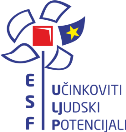 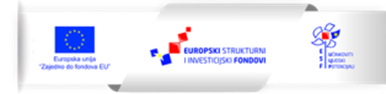 INFO DANI 2017.
PROVEDBA HRVATSKOG KVALIFIKACIJSKOG OKVIRA NA RAZINI VISOKOG OBRAZOVANJA (10.ii.1)
Cilj: 
Unapređenje kvalitete visokog obrazovanja kroz razvoj i provedbu HKO-a

Datum objave: ožujak/travanj 2017.

Indikativan iznos : 50.000.000,00 HRK

Prihvatljivi prijavitelji: visoka učilišta (tj. sveučilišta, sastavnice sveučilišta, veleučilišta, visoke škole); 

Partneri: visoka učilišta; sve pravne osobe upisane u odgovarajući registar

Ciljne skupine: 
studenti 
nastavno osoblje visokih učilišta
predstavnici poslodavaca
INFO DANI 2017.
PROVEDBA HRVATSKOG KVALIFIKACIJSKOG OKVIRA NA RAZINI VISOKOG OBRAZOVANJA (10.ii.1)
Prihvatljive aktivnosti:

razvoj i izrada standarda zanimanja u skladu sa Smjernicama za izradu standarda zanimanja 
razvoj i izrada standarda djelomičnih i/ili cjelovitih kvalifikacija u skladu s Uputama za izradu standarda kvalifikacija
izrada novih ili unapređenje postojećih studijskih programa 
izrada novih ili unapređenje postojećih programa cjeloživotnog učenja 
unapređivanje postupaka osiguravanja kvalitete visokog obrazovanja
razvoj nastavne djelatnosti u visokom obrazovanju
26
INFO DANI 2017.
INTERNACIONALIZACIJA VISOKOG OBRAZOVANJA - RAZVOJ STUDIJSKIH PROGRAMA NA STRANIM JEZICIMA U PRIORITETNIM PODRUČJIMA I ZDRUŽENIH STUDIJA - FAZA I (10.ii.1)
Cilj: 
Poboljšanje kvalitete i relevantnosti  u visokom obrazovanju kroz internacionalizaciju

Datum objave: ožujak 2017.

Indikativan iznos :  18.750.000,00 HRK (400.000,00 – 1.800.000,00 HRK)

Prihvatljivi prijavitelji: visoka učilišta (javna i privatna) 

Partneri: javne institucije nadležne za kreiranje i provedbu odgojno-obrazovnih politika,  znanstveno-istraživačke ustanove, organizacije civilnoga društva u području istraživanja i visokog obrazovanja, trgovačka društva, škole stranih jezika, ustanove za obrazovanje odraslih

Ciljne skupine: 
studenti 
nastavno osoblje visokih učilišta
INFO DANI 2017.
INTERNACIONALIZACIJA VISOKOG OBRAZOVANJA - RAZVOJ STUDIJSKIH PROGRAMA NA STRANIM JEZICIMA U PRIORITETNIM PODRUČJIMA I ZDRUŽENIH STUDIJA - FAZA I (10.ii.1)
Prihvatljive aktivnosti:
razvoj i uspostava združenih studija (diplomskih i poslijediplomskih) na stranim jezicima te razvoj obrazovnih i studijskih programa, modula i kolegija na stranim jezicima u području prirodnih, biotehničkih i tehničkih znanosti, biomedicine i zdravstva
izvedba združenih studija
izvedba studijskih i obrazovnih programa
usavršavanje jezičnih kompetencija nastavnika i studenata
razvoj didaktičkih materijala na stranim jezicima na kojima se izvode programi
organizacija mobilnosti u trajanju od jednog semestra svim studentima upisanima tijekom razdoblja projekta
organizacija i sudjelovanje na seminarima, konferencijama, sajmovima te ostalim skupovima o visokom obrazovanju
izrada brošura, informativnih materijala i kratkih filmova namijenjenih privlačenju stranih studenata
unaprjeđivanje internetskih portala putem kojih se povećava privlačnost studiranja u RH
INFO DANI 2017.
RAZVOJ I UNAPREĐENJE MODELA UČENJA KROZ RAD (WORK BASED LEARNING) I PROVEDBA UNAPRJEĐENOG MODELA STRUČNE PRAKSE U VISOKOM OBRAZOVANJU (10.ii.1)
Cilj: 
Poboljšanje relevantnosti  u visokom obrazovanju kroz poboljšanje modela učenja kroz rad

Datum objave: 04. kvartal 2017.

Indikativan iznos :  48.750.000,00 HRK

Prihvatljivi prijavitelji: visoka učilišta (javna i privatna) 

Partneri: visoka učilišta (javna i privatna); odgojno-obrazovne ustanove; ustanove za obrazovanje odraslih; organizacije civilnog društva (udruge, studentske organizacije, strukovne komore i udruženja, sindikati, udruge poslodavaca); tijela državne uprave; jedinice regionalne i lokalne samouprave; trgovačka društva, poslodavci

Prihvatljive aktivnosti:
razvoj novih modela i/ili unapređenje postojećih modela učenja kroz rad 
provedba modela stručne prakse
povezivanje visokih učilišta s gospodarstvom
INFO DANI 2017.
PROGRAMSKA, STRUČNA I FINANCIJSKA POTPORA OBRAZOVANJU UČENIKA PRIPADNIKA ROMSKE NACIONALNE MANJINE (10.iii.1)
Cilj: 
Povećanje socijalne uključenosti i integracije djece/učenika pripadnika romske nacionalne manjine u odgojno-obrazovni sustav

Datum objave: travanj 2017.

Indikativan iznos : 15.300.000,00 HRK

Prihvatljivi prijavitelji: jedinice lokalne i područne (regionalne) samouprave

Partneri: dječji vrtići, udruge, osnovne škole

Ciljne skupine: 
djeca/učenici pripadnici romske nacionalne manjine
odgojno – obrazovno osoblje
INFO DANI 2017.
PROGRAMSKA, STRUČNA I FINANCIJSKA POTPORA OBRAZOVANJU UČENIKA PRIPADNIKA ROMSKE NACIONALNE MANJINE (10.iii.1)
Prihvatljive aktivnosti: 

Produženi boravak za učenike pripadnike romske nacionalne manjine 
Osiguravanje prijevoza djece pripadnika romske nacionalne manjine od kuće do vrtića/škola koje provode programe predškole 
Organizacija izvanškolskih aktivnosti usmjerenih na društvenu integraciju učenika romske nacionalnosti
Stručno usavršavanje odgojno obrazovnih radnika
Nabava didaktičke opreme
INFO DANI 2017.
UNAPRJEĐENJE PISMENOSTI – TEMELJ CJELOŽIVOTNOG UČENJA (10.iii.2)
Cilj: 
Unaprijediti različite vrste pismenosti kao temelj stjecanja ključnih kompetencija za cjeloživotno učenje

Objava: 29.12.2016. do 27.03.2017. http://www.strukturnifondovi.hr/natjecaji/1277

Indikativan iznos : 26.775.000,00 HRK (500.000,00 – 1.500.000,00 HRK)

Prihvatljivi prijavitelji: osnovne i srednjoškolske ustanove

Partneri: osnovne i srednjoškolske ustanove; jedinice lokalne i područne (regionalne) samouprave;  učenički domovi, regionalne i lokalne razvojne agencije; visoka učilišta; znanstvene organizacije, udruge, trgovačka društva; dječji vrtići;  javne ustanove za kulturne djelatnosti (knjižnična, arhivska i muzejsko-galerijska djelatnost); ustanove za obrazovanje odraslih

Ciljne skupine: 
učenici osnovnih i srednjih škola
odgojno – obrazovno osoblje
INFO DANI 2017.
UNAPRJEĐENJE PISMENOSTI – TEMELJ CJELOŽIVOTNOG UČENJA (10.iii.2)
Prihvatljive aktivnosti: 

Stručno usavršavanje odgojno-obrazovnih radnika  
Studijski posjeti
Razvoj i provedba izvannastavnih aktivnosti/fakultativnih predmeta unutar školskog kurikuluma za jednu ili više vrsta pismenosti 
Nabava opreme i namještaja, opremanje školskih knjižnica
INFO DANI 2017.
PROMOCIJA KVALITETE STRUKOVNOG OBRAZOVANJA KROZ PODRŠKU STRUKOVNIM ŠKOLAMA U RAZVOJU I UVOĐENJU INOVATIVNIH RJEŠENJA TE MODERNIH I NOVIH TEHNOLOGIJA - FAZA I (10.iv.1)
Cilj: 
Podizanje kvalitete ponude strukovnog obrazovanja i povezanosti s potrebama tržišta rada za bolju zapošljivost učenika strukovnih škola 

Datum objave: 4. kvartal 2017.

Indikativan iznos : 30.000.000,00 HRK

Prihvatljivi prijavitelji: ustanove strukovnog obrazovanja

Partneri: ustanove strukovnog obrazovanja; socijalni partneri na lokalnoj, regionalnoj ili sektorskoj razini (regionalni/sektorski ogranci strukovnih/sektorskih udruženja); jedinice lokalne i regionalne samouprave; organizacija civilnog društva (udruge poslodavaca; komore i/ili sindikati); mikro, mala i srednja poduzeća; visoka učilišta

Ciljne skupine: 
učenici strukovnih škola
odgojno – obrazovno osoblje
INFO DANI 2017.
PROMOCIJA KVALITETE STRUKOVNOG OBRAZOVANJA KROZ PODRŠKU STRUKOVNIM ŠKOLAMA U RAZVOJU I UVOĐENJU INOVATIVNIH RJEŠENJA TE MODERNIH I NOVIH TEHNOLOGIJA - FAZA I (10.iv.1)
Prihvatljive aktivnosti: 

razvoj i provedba školskih kurikuluma u ustanovama za strukovno obrazovanje
razvoj novih projekata, procesa, aktivnosti, metoda i sadržaja u ustanovama za strukovno obrazovanje te ishoda učenja povezanih s gospodarskim promjenama na regionalnoj razini
razvoj inovativnih načina usavršavanja za nastavnike strukovnih predmeta 
povećanje kapaciteta ustanova za strukovno obrazovanje za izvođenje praktične nastave;
uvođenje/proširenje korištenja IKT-a u nastavnim aktivnostima i učenju
INFO DANI 2017.
Općenite informacije
Svi natječaji bit će pravovremeno najavljeni na mrežnim stranicama:
www.strukturnifondovi.hr 
www.mzos.hr 
www.esf.hr

Po objavi natječaja organizirati će se informativne radionice

Kontakt za upite: esf@mzo.hr
INFO DANI 2017.
Zahvaljujemo na suradnjiMinistarstvo znanosti i obrazovanja
37